Sociálně-pedagogické aspekty výchovyProjekt
Jedlá zahrada
Vypracovaly: 
Bc. Kateřina Nétková, Bc. Lucie Kalafutová, Bc. Anežka Žižlavská, Bc. Denisa Bognerová, Bc. Zuzana Jaffari, Bc. Markéta Pola
Projektová dokumentace
Oficiální název žadatele o grant (organizace / obce): Spolek Návrat k příroděJméno a funkce statutárního zástupce (zodpovědná osoba):Jana Míčová
Telefon: 725 569 874 	
E-mail: navrat.kprirode@gmail.cz
Základní informace o projektu
Místo realizace (obec / město, okres, kraj): zahrada MŠ Bludov, Šumperk, Olomoucký kraj 

Celkové náklady na podávaný projekt: 15.500,- Kč

Výše žádaného grantu: 14.500,-Kč

Na období od března 2022
do srpna 2022

Jméno osoby odpovědné za realizaci projektu: 
Jana Míčová

Telefon:  785 236 985	
E-mail: j.micova@gmail.cz
Jedlá zahrada
Výchozí stav
Na školní zahradě se nenachází žádné ovocné stromy, keře ani byliny, ale nachází se  na ní prostory, které jsou vhodné pro vytvoření ovocného sadu a bylinkové zahrádky jako přírodní učebny. Dětem chybí názorná ukázka a nemohou pozorovat ovocné stromy v průběhu ročních období. Chybí vyvýšené záhony, na kterých by děti mohly celoročně pracovat s půdou.

Cíle, kterých chceme pomocí projektu dosáhnout
Výsadbou ovocných stromů a keřů vytvořit biosad, jako přírodní učebnu.
Pořídit vyvýšené záhony pro pěstování jahod a bylin.
Rozšířit znalosti o bylinách, které si můžeme sami vypěstovat na školní zahradě, o možnosti jejich zpracování a následném využití ke zdraví. 
Podpořit mezigenerační setkávání na školní zahradě a tím prohloubit spolupráci mezi rodinami, veřejností a školou.
Vytvořit prostor pro sdílení dobré praxe mezi pedagogickými pracovníky mateřských škol.
Název a cíl projektu
B
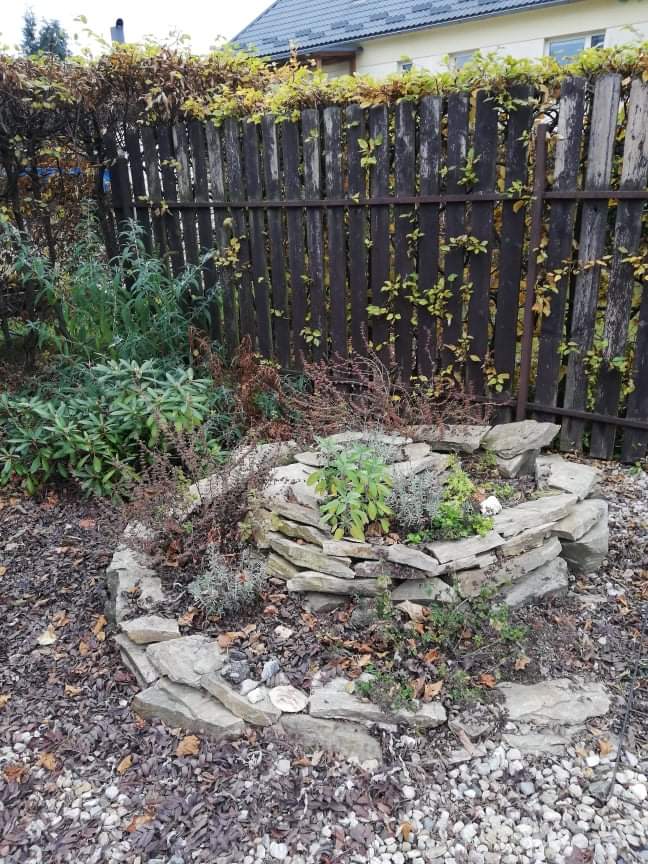 Byliny
Malé záhony na jahody a byliny
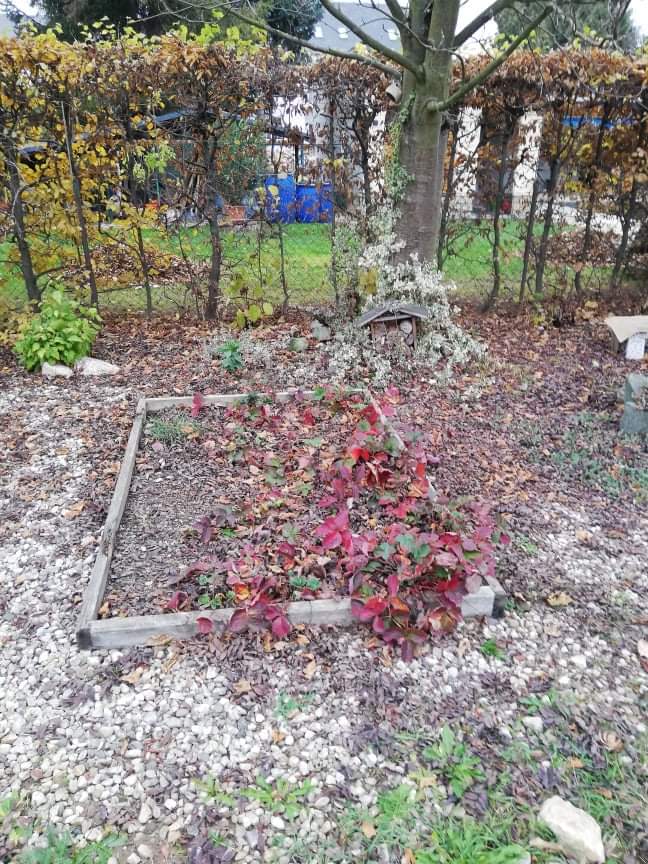 Vyvýšené záhony
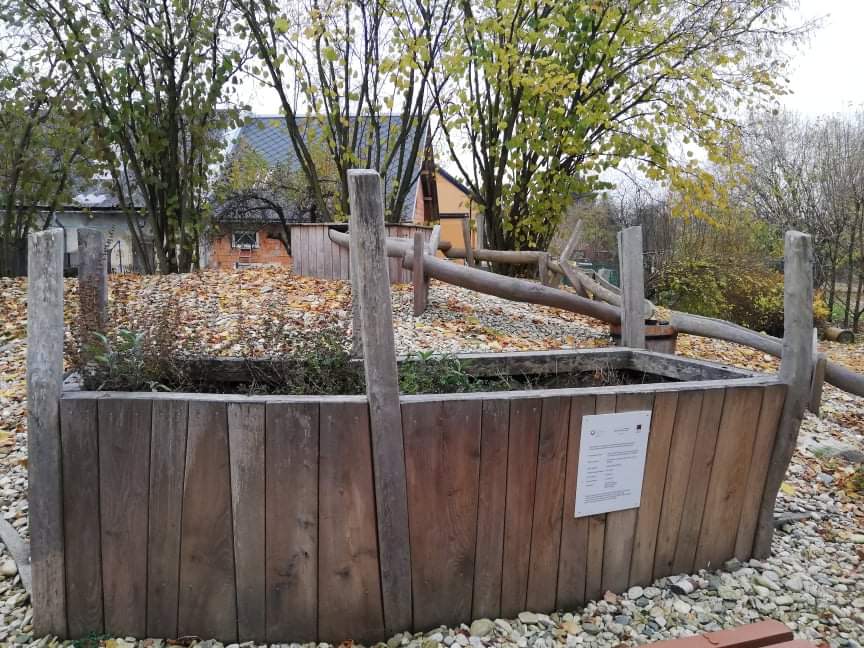 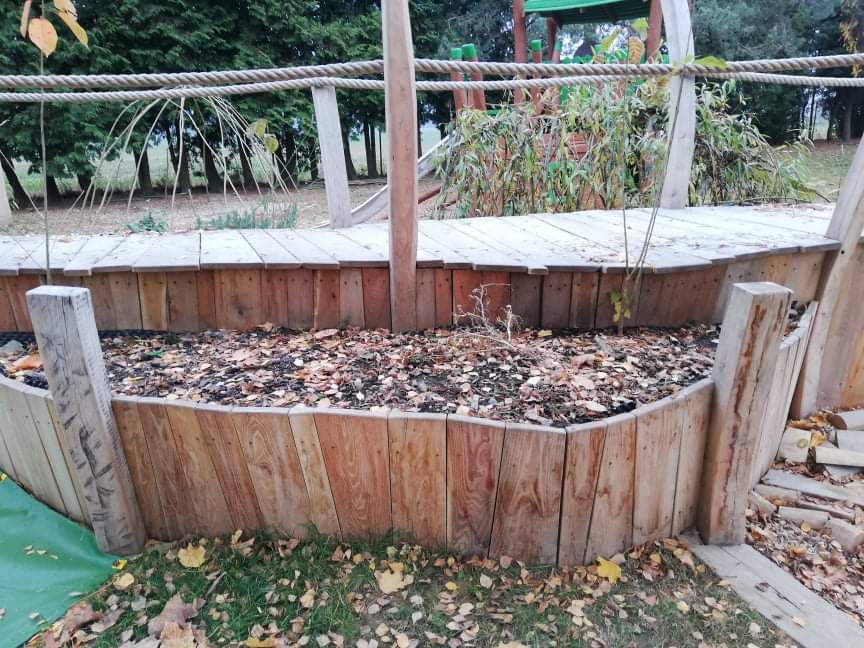 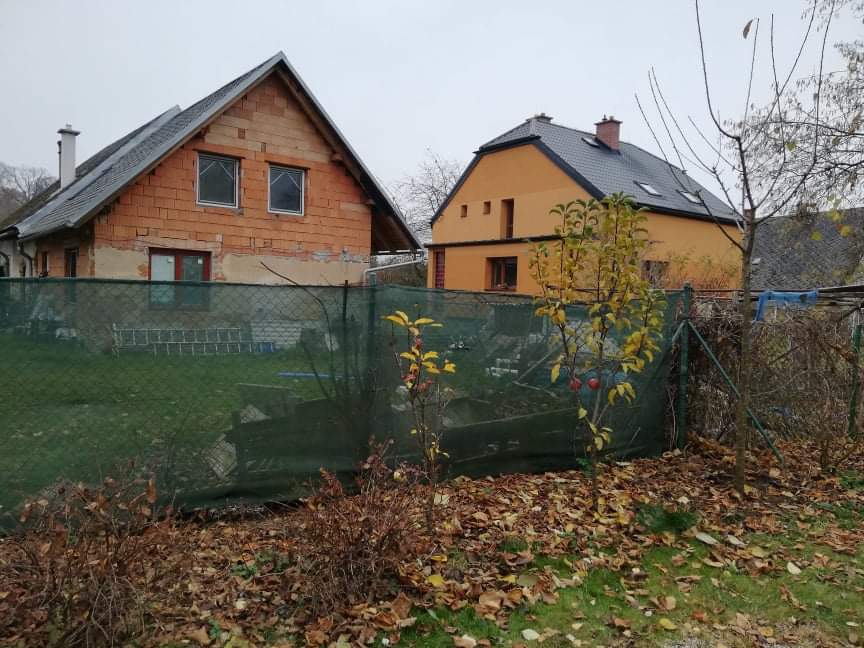 Keře a stromy
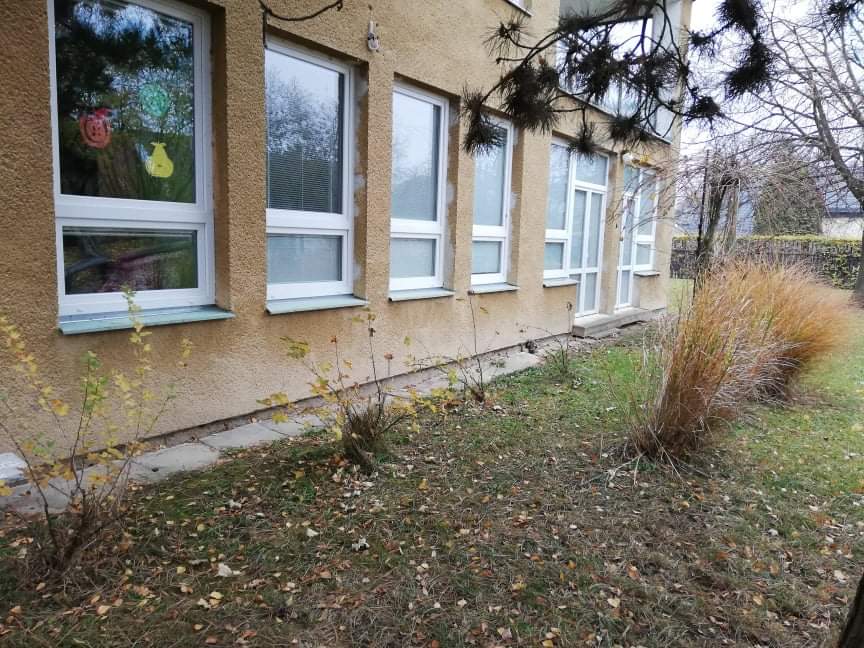 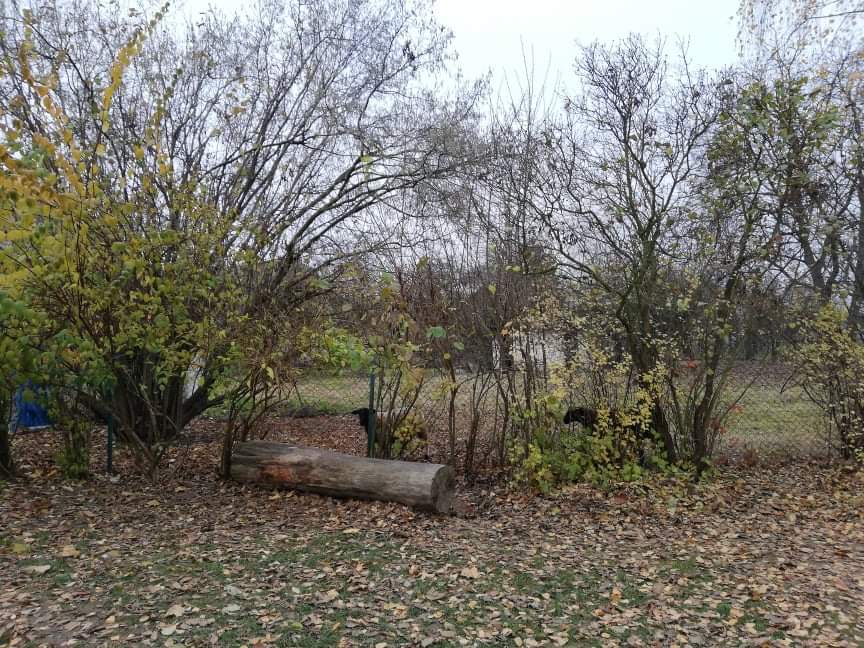 Vrbové stavby
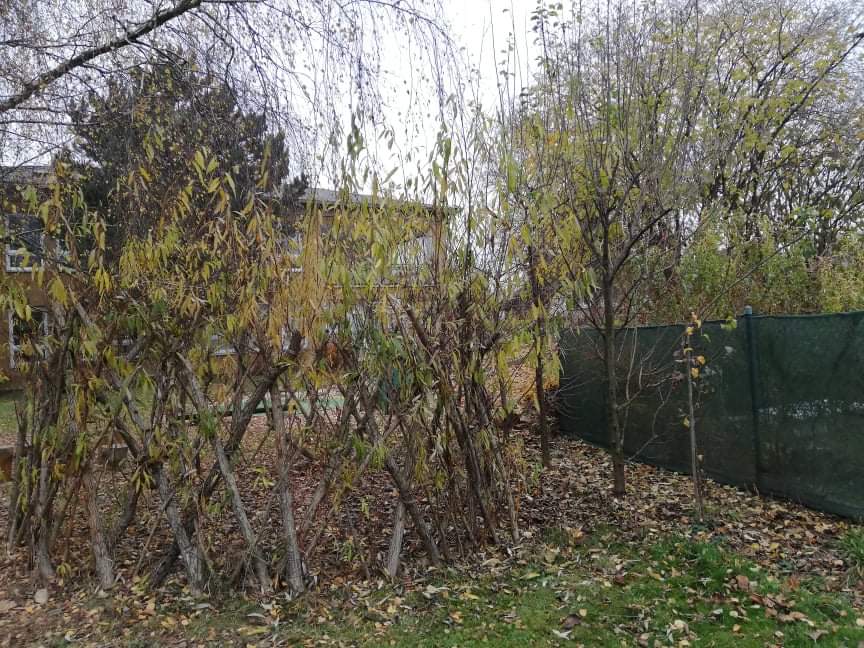 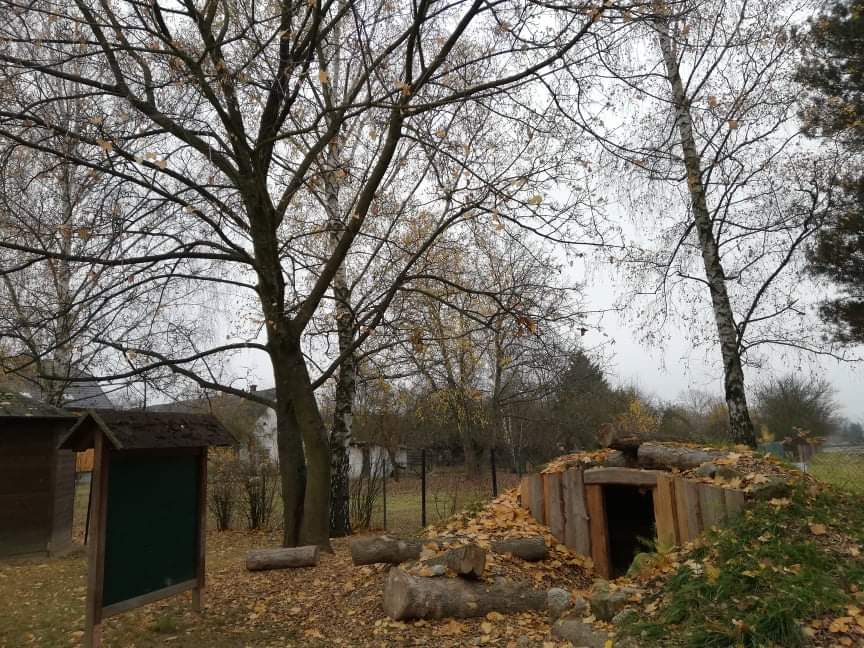 Přírodní zahrada
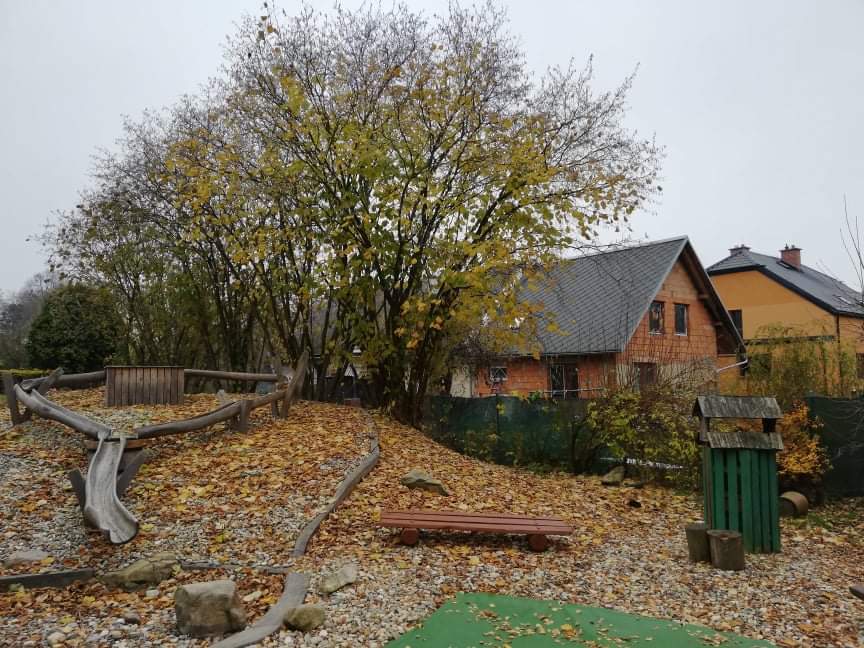 Dílčí cíle projektu
Hlavním záměrem je vést děti k přirozené potřebě pečovat o přírodu, životní prostředí a eliminovat tak dopady zásahu člověka do přírody v příštích generacích.
Nejprve vyčlenit dva prostory pro zřízení ovocného sadu a pro vyvýšené záhony. 
V první fázi zasadíme s dětmi a rodiči ovocné stromy a keře. Do jednoho vyvýšeného záhonu zasadíme jahodníky. Do dalších dvou vyvýšených záhonů zasadíme různé druhy bylin. 
O ovocné stromy a keře, vyvýšené záhony se budeme s dětmi pravidelně starat, pozorovat změny. 
Při sklizni se zaměříme na tradiční zpracování ovoce a bylin. Budeme vyrábět džemy, marmelády, sirupy. Byliny budeme sušit pro výrobu kosmetických výrobků. 
Veškeré produkty budeme „prodávat“ na vánočních trzích, za účasti rodin dětí, široké veřejnosti. Výtěžek z této akce bude dle předchozí domluvy s dětmi a rodiči poukázán na dobročinné účely.
Obsah projektu
Realizace projektu
Časový harmonogram
01/2022 – příprava na projekt v MŠ – diskuse s dětmi o představách ovocného sadu, o stromech a keřích, které by si přály vysadit, výtvarné zpracování představ dětí
02/2022 – setkání rodičů a dětí, diskuze o projektu v MŠ
03/2022 – nákup potřebného materiálů, úprava prostoru určeného k založení ovocného sadu a vyvýšených záhonů
03/2022 – výsadba ovocných stromů a keřů
04/2022 – zhotovení vyvýšených záhonů
04/2022 – vysazení jahodníků a bylin
06-10/2022 – sklizeň jahod, bylin, ovoce z keřů zpracování
09/2022 – „Ovocný den“ – zahradní slavnost pro veřejnost 
09/2022 -  seminář pro učitelky Olomouckého kraje
10/2022 – projektový den „Uspávání broučků v ovocném sadu“ pro veřejnost
11/2022 – úprava zahrady, úklid zahrady, zazimování s dětmi
Děkujeme za pozornost 